Follow-Up Behavioral Assessment Training: Behavior Assessment, Vaginal Practices, Social Influences Assessment, Social Benefit Log, Study Exit Assessment
Ariana Katz
WGHI/RTI International
San Francisco, CA
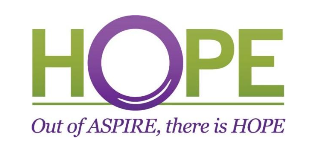 Agenda
Review of follow-up forms, highlighting guidance for new or unique questions from baseline forms and/or from ASPIRE
Follow-Up Behavior Assessment CRF
DOMAINS COVERED*
Information about primary sex partner:
sex with partner
disclosure re study and ring
circumcision, HIV status, ARVs
 clinic involvement
Other sexual partners
Intimate partner violence**
Participant sexual behavior

Condom use
Condom use
Vaginal ring use
Acceptability of ring
Social benefit trigger
Social impact trigger

*All questions asked of acceptors and non-acceptors unless specified with skip patterns
** Blue= New Topics
Follow-Up Behavior Assessment CRF cont.
PUEV or Early Termination:
Ring worries*
Ring storage
Changes in vagina due to ring
Preference for ring distribution frequency (1 vs 3)
HIV prevention method preference
Primary partner’s HIV prevention method preference


* Moved from Ring Worries CRF to BA CRF and cut back to just one question (overall worry). Administered to both acceptors and non-acceptors
NEW Follow-Up Behavior Assessment Questions
Intimate partner violence (IPV)*
May influence decision to accept/not accept or use/not use the ring
Provide information on IPV for future interventions and analyses

Social benefit trigger
Provide information on positive benefits of study participation or ring use
*Capture only harm caused by sex partners (not a stranger or other non-partner)
NEW Follow-Up Behavior Assessment Questions
PUEV or Early Termination Visit Only 	
Ring storage
Understand feasibility of storing multiple rings
Changes in vagina due to ring
Understand perceived changes in vaginal state
Determine if changes are perceived negatively
Preference for ring distribution frequency (1 vs 3 at a time)
Inform future implementation projects
[Speaker Notes: PURPOSE:]
NEW Follow-Up Behavior Assessment Questions
PUEV or Early Termination Visit Only
HIV prevention method preference*
Understand participant’s preference of ring versus condom for HIV prevention
Primary partner’s HIV prevention method preference
Understand partner’s preference of ring versus condom for HIV prevention
*Make sure to emphasize preference, not what they think they should say based on recommendations and prevention messages (we want to avoid getting the socially desirable response)
[Speaker Notes: PURPOSE:]
Follow-Up Behavior Assessment: Notes
Reconciliation between counseling and behavioral forms not expected
Follow-up after interview if participant reports she is bothered by or worried about wearing the ring, has had difficulty storing rings at home, or has noticed changes in her vagina since starting to use the ring  
Interviewer, a counselor, or a clinician (as determined by each site) can follow-up
Follow-Up Vaginal Practices CRF Questions
DOMAINS COVERED*
Methods to control bleeding/spotting
What is inserted in the vagina


*Removed question asking if they like wearing ring during menses. Kept similar question in ACASI.
[Speaker Notes: Taken from ACASI questions]
NEW Follow-Up Vaginal Practices Questions
What insert in vagina
Added traditional medicines
Added anything to make vagina dry or tight

NOTE: If participant reports potentially harmful vaginal practices, clinician should follow up on these items when possible when reviewing the ring use instructions with the participant
[Speaker Notes: Taken from ACASI questions]
NEW Follow-Up Vaginal Practices Questions
What insert in vagina
Added traditional medicines
Added anything to make vagina dry or tight

NOTE: If participant reports potentially harmful vaginal practices, clinician should follow up on these items when possible when reviewing the ring use instructions with the participant
Additional NOTE: 
Any follow-up should not add any additional procedure or time to current visit
Clinician should take care to bring up in discreet, non-judgmental way
[Speaker Notes: Vaginal practices additions taken from ACASI questions]
Follow-Up Vaginal Practices: Notes
Potentially harmful vaginal practices may be appropriate for the clinician to follow-up on with the participant.  
If previous education and counseling about vaginal practices has been provided, additional counseling should build off of earlier conversations with the participant.  
As with other types of counseling in HOPE, this should be done in a non-judgmental, client-centered way.
[Speaker Notes: Follow-up to harmful practices – participants may be less likely to report any harmful practices during follow-up CRF interviews if they feel they are being punished with extra visits or procedures. However, we advise that the behavioral questionnaires be administered early on in the visit, prior to counseling. This may also mean before clinical procedures and before provision of a new ring, if applicable, depending on your site. Any concerning issues mentioned during the interview may then be addressed during the same visit.  Sites should not be scheduling separate visits to follow-up. 

When bringing up anything that was brought up in CRF interviews, it is important to bring up discreetly so the participant doesn’t feel like they are being questioned on their responses, which may lead them to avoid mentioning those items in the next interview.]
Social Influences Assessment
Purpose: Identify people in participant’s life who may have influenced study participation and/or use of the study ring
No changes from ASPIRE
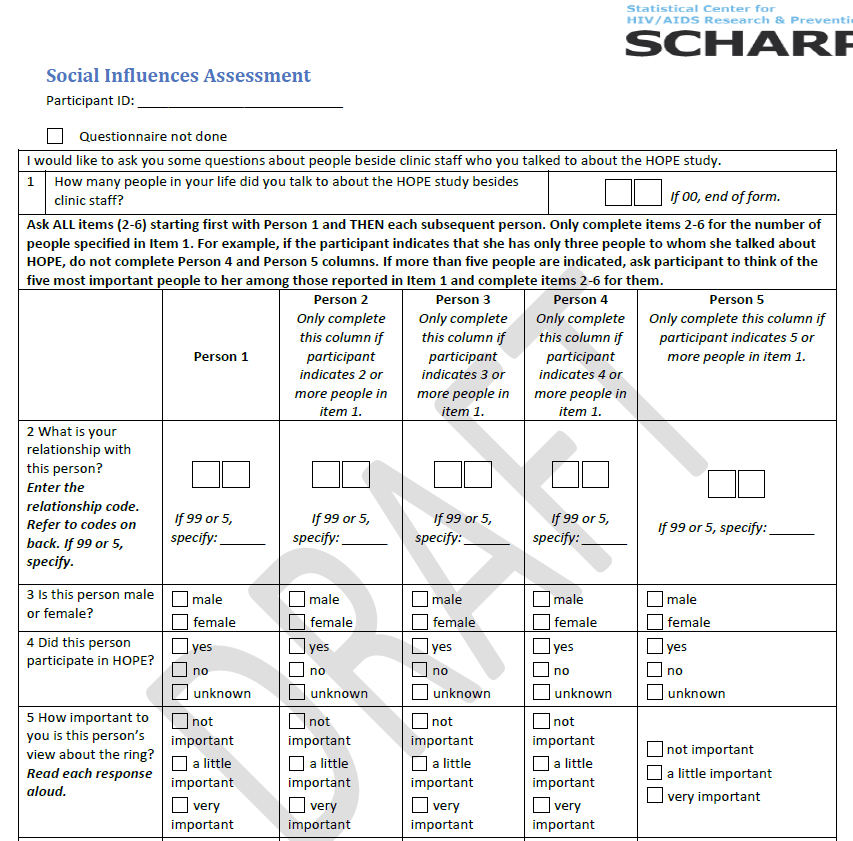 NEW Social Benefit Log
Purpose: Capture any positive change, event, or experience in her life related to her study participation or ring use. 

Similar to the Social Impact Log
captures positive events due to study participation rather than negative events
NEW Social Benefit Log
Probed for quarterly with item # 18 on Follow-Up Behavior Assessment
Study staff should fill out one form for all social benefits experienced during the 3 months since last study visit
Capture up to 3 additional people per event who benefited from the event besides the participant
Study Exit Assessment
DOMAINS covered:
Study activity participation
Partner study activity participation
Familiarity with other participants
Sexual behavior and condom use
Dislikes about study
Ring used by someone else
Future ring use interest
NEW Study Exit Assessment Questions
Ring used by someone else
Gain insight into ring sharing or rings being stolen by others
Inform on others’ interest in the ring
Future ring use interest
Insight into acceptability of the ring and interest in the ring if available in the future
Discrepancies Reminder
Discrepancies may arise between what a participant reports on CRFs, what she says in counseling sessions and what she says in her qualitative interview (for qualitative sites)

Discrepancies are NOT expected to be reconciled